Formation EPS« Enseigner les arts du cirque »
Le 14 et 15 novembre à Châtellerault.
Le 12 et 13 décembre à (Lieu à définir autour de Saintes)

En partenariat avec « l’école nationale de cirque de Châtellerault »
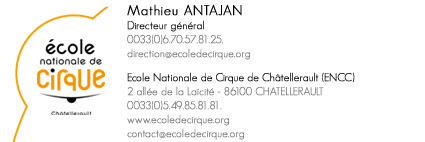 Champ d’apprentissage 3
Attendus de fin de lycée:
S’engager pour composer et interpréter une chorégraphie collective selon un projet artistique en mobilisant  une motricité expressive et des procédés de composition
Se préparer et s’engager, individuellement et collectivement, pour s’exprimer devant un public et susciter des émotions
Choisir et assumer des rôles au service de la prestation collective
- Faire vivre l’activité de création artistique à chaque séance.
- Utiliser plusieurs portes d’entrée pour susciter la création: à préciser selon les différents temps de la séquence d’enseignement
- Mettre en place régulièrement des temps de présentation.
- S’appuyer sur des œuvres pour déconstruire les stéréotypes
 et/ou enrichir les productions des élèves
Fils rouges du cycle
Des partis pris
- Une proposition basée sur « le main à main » ( peu de matériel).
-Volonté de favoriser « la mise en projet » des élèves.
-AFL2  orienté sur la méthodologie de projet individuel et collectif
----------------Trame de Séquence d’enseignement----------------
Leçons 1-2-3
Objectifs : 
Découverte d’une famille de « main à main » et les évolutions possibles
Présenter une « composition simple» en relation avec les familles visitées
Apprécier un numéro et identifier un propos/un univers ou des temps forts.
Découvrir des œuvres.
 Proposition de trame de la leçon
Un échauffement en lien avec la famille visitée

Travail sur une famille du main à main

Création très simple d’une production intégrant cette famille 
Présentation

Visionnages d’extraits de spectacles utilisant cette famille du main à main et retours.
Leçons 4-5-6
Objectifs : 
S’inscrire dans la démarche de projet individuel et collectif en structurant et en enrichissant le propos à partir d’un inducteur choisi

-Choisir deux familles au minimum sur les trois
-Choisir un inducteur: verbe d’action  ou photo
-Temps: entre 45 sec et 1min 30
- « Clochette » (quand le groupe se sent prêt): une captation de la prestation collective au plus tard à la séance six
- Régulation par l’enseignant et un autre groupe pour dégager des axes de travail. Le groupe en retiendra deux.
-Evaluation de l’AFL2 en tant que spectateur/chorégraphe
séances 7-8
Objectifs : 
S’inscrire dans un projet de régulation  de sa composition à partir d’axes de transformations choisis par le groupe
Un axe de transformation imposé par l’enseignant pourrait être proposé en plus (à discuter…)
Objectif:faire vivre le processus de création artistique (objet d’enseignement)
INCITER

EXPLORER

ENRICHIR/TRANSFORMER

COMBINER POUR COMPOSER

COMMUNIQUER
Leçon 1
Famille: déplacer les corps et amplifier le mouvement
Se déplacer en quadrupédie, de face sur le côté
  Mettre les pieds à la place des mains
Par deux: pousser /repousser de dos, de face
 Sac à « patates », puis hanche à hanche
Porter son partenaire corps mou, corps tonique: rentrer dans l’espace de l’autre, « s’accrocher à son rocher », avec les mains, sans les mains
Porter par les « genoux », voltigeur accroupis
Thématique: amplifier le mouvement, aller plus loin en pas chassés, en face à face, en même temps puis alterné
Jeu  de « rencontres »: traverser la scène et se rencontrer. A chaque rencontre, utiliser un mode de relation différent vue dans le cours ( sac à patates, pas chassés, « s’accrocher à son rocher », hanche à hanche ou pousser/repousser  (groupes de 4 à 6)
Leçon 2Famille «  touche pas terre »
Reprendre un échauffement en lien avec la famille
Monter sur un rocher: mettre les mains en premier, un pied après l’autre, les deux en même temps puis saut
Monter sur la table
Monter sur les cuisses du porteur assis jambes écart
Monter sur les épaules du porteur
« Le montagnard » de 4 à 6 élèves
Leçon 3Chute et banquine
Accompagner au sol: par quatre, accompagner le voltigeur au sol après un saut, en avant, en arrière
«  moi » un élève vient sur scène en petit groupe et tombe puis saute en avant ou en arrière. S’organiser par 4 pour l’accompagner au sol
Par deux: accompagner le voltigeur au sol
Par deux: mettre un pied dans les mains du porteur et monter au dessus de lui puis faire monter et accompagner au sol. Idem puis chute arrière avec accompagnement au sol de quatre porteurs
Tirer au sort les fiches suivantes: une entrée lente/une sortie rapide. Entrée ensemble sur scène/sortie séparée, en décalé (dans le temps). Entrée par la même porte/sortie par des portes différentes. Créer un module composé d’une entrée, d’une banquine, d’une chute et d’une sortie.
Leçon 4/5/6Jigsaw ou groupes d’expertise
-Troupes= groupes de projet: que voulons-nous donner à voir, quel projet de communication? Choisir les deux familles retenues(au minimum) au service du propos 
-Groupes d’experts
Complexifier/enchaîner

Transformer la forme
Démarche d’enseignement à l’échelle de la leçon
Travail en troupes
Objectif: élaborer et réguler le projet de création artistique
Travail en groupes d’expertises
Complexifier
Transformer la forme
Au sein des groupes d’expertises: choisir les familles
Objectif: acquisition des contenus d’enseignement
Retour au travail en troupes
Faire évoluer le projet en intégrant le travail mené en expertise